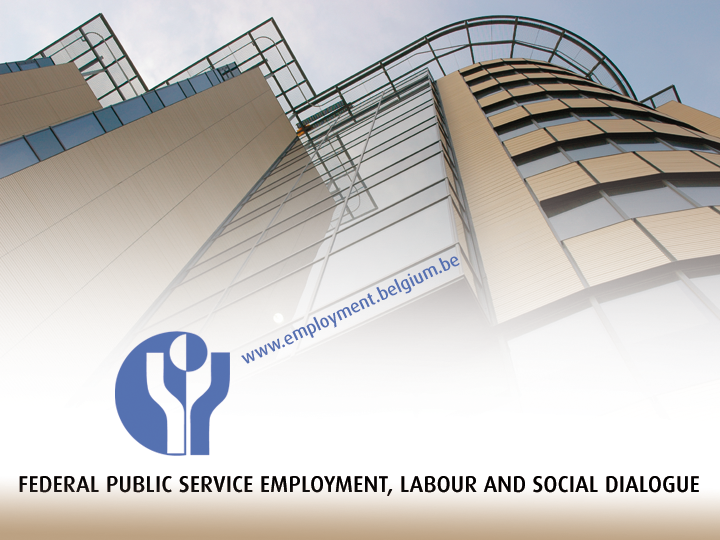 Labour Inspectorate
EQUINET SEMINAR
SITUATION TEST LAW IN BELGIUM
Didier HENRARD, Labour Inspector - Advisor
17th October 2018
WELCOME !
OUR ORGANIZATION
Part of the FPS Employment, Labour and S.D.
Among other administrations
Labour Inspectorate :
What we do : inspecting work and salary conditions
What we don’t do : inspecting technical and medical conditions (devoted to another administration : Well-being Inspectorate)
My tasks : 
advisor for general affairs
Supervisor for regional offices (french-speaking)
Coordinator for discrimination matters
DISCRIMINATION ACTS
10/05/2007 : Gender act : against discrimination between men and women 
10/05/2007 : against other forms of discrimination : based on age, sexual orientation, handicap, religious or philosophical conviction/belief, …
30/07/1981 : against discrimination based on racism and xenophobia 
These are federal acts ; there may be regional acts (ordinances) too, but more restricted (in scope) 
Scope : work relationships, i.e. hiring, recruiting (criteria, ...), work conditions (salary, several advantages, ...) and dismissal (criteria, ...)
NEW : SITUATION TEST LAW
Not a new law, but a new article added in the Social Criminal Code (art. 42/1) : in force from April 1st, 2018
Introduced as « particular investigation powers for labour inspectors in the specific matter of discrimination »
October 2018 : it has not yet been used/applied
Why ?
Strict framework
Definition : the social inspector has the power to introduce himself as a (potential) customer or (potential) employee to check if a discrimination has been or is being committed
Framework : 3 cumulative requirements
1st requirement
The labour inspectorate must have received objective signs of discrimination, as a result of a complaint or a reporting => no fishing expedition.
We receive these reports or complaints either directly or on behalf of specialized institutes such as Unia and/or the Institute for Equality between Man and Woman
2nd requirement
The complaints/reportings must be backed by datamining or datamatching results
Problem : the labour inspectorate has no capacity for such testing and must rely on other administrations to perform these analyses (e.g. National Institute for Social Security)
3rd requirement
The inspector in charge of such an investigation could commit an offence by using a false identity or using forgery
The law requires that, prior to the investigation, a magistrate must give a written agreement to perform this investigation
In order to do so, the college of magistrates had to write up a general and national directive which will give the precise requirements, demands and procedures
When ?
This general directive has not been signed yet
Difficulty with the situation test and mystery calls : they are related to “particular investigation powers” which are generally performed by the police, and not by labour inspectors
This requires a special training
A group of experts is still working on this directive…
To be continued…
Thank you very much for your attention !
See you maybe next year for the next episode…